Many thanks to our hosts inbeautiful Williamsburg!
CAMWS 2017The University of Waterloo and the Waterloo Institute for Hellenistic StudiesSheila Ager and Andrew FaulknerUniversity of Waterloo
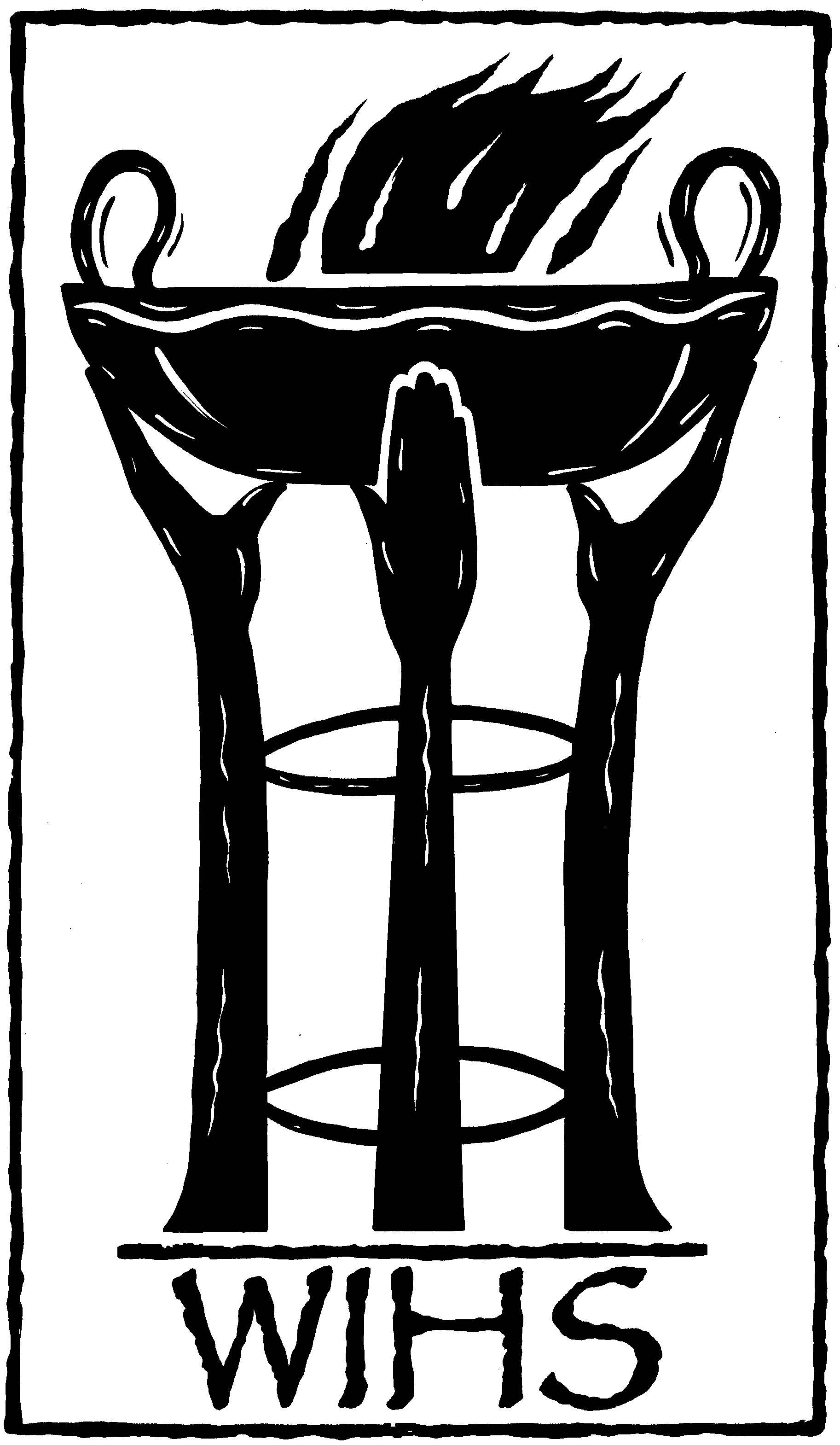 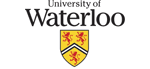 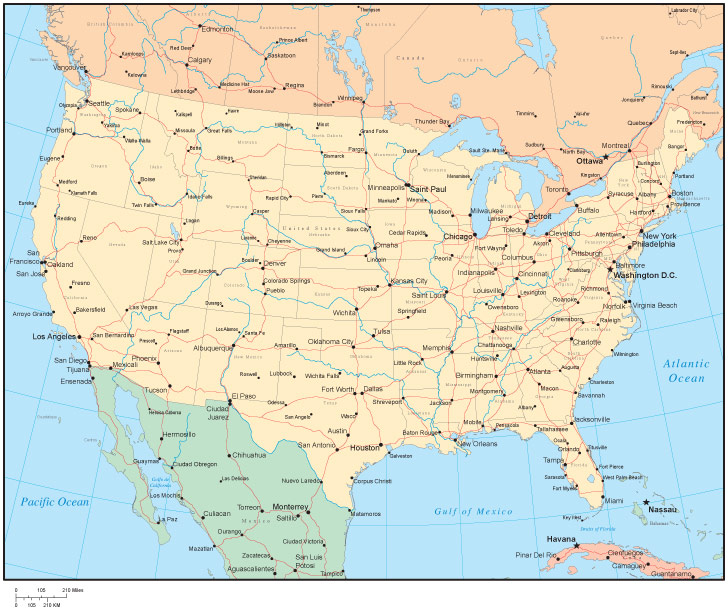 The Twin Cities: Kitchener-Waterloo,Ontario, Canada(third time’s a charm!)
[Speaker Notes: Previous CAMWS meetings in Canada: Toronto (1952) and Hamilton (1991).]
Classics Beyond the Wall…
March in Waterloo
[Speaker Notes: This is Japan, I think.]
April in Waterloo
[Speaker Notes: Actually, St. Johns.]
Just kidding!!!
Just kidding!!!
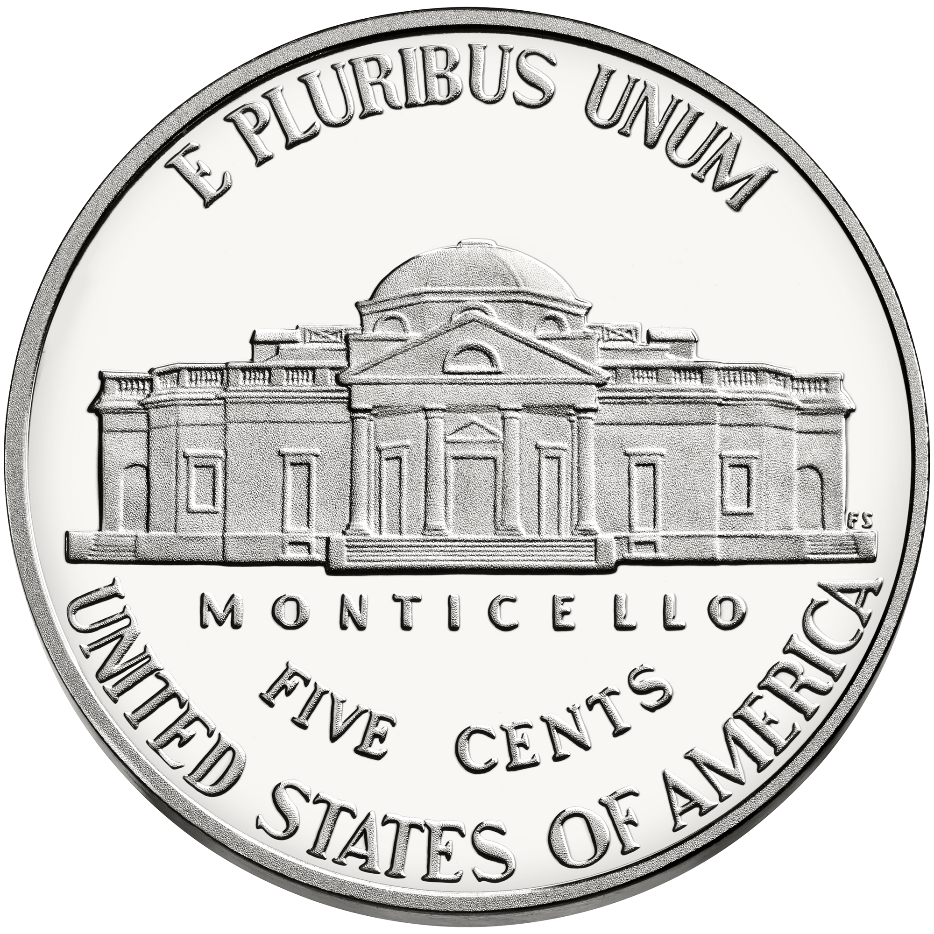 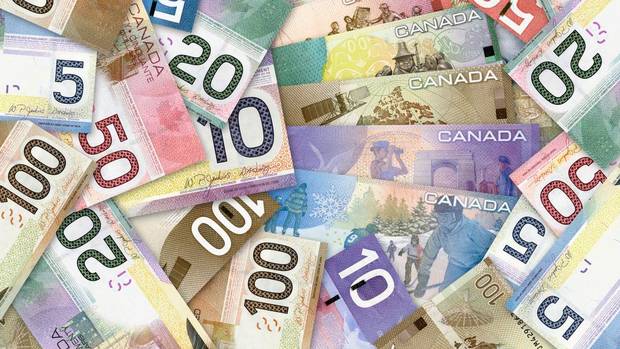 =
Southwestern Ontario
[Speaker Notes: St. Agatha.]
Uptown Waterloo
[Speaker Notes: Land grant to Six Nations by Britain during American Revolution; settled by Pennsylvania Mennonites early 1800s; township named Waterloo in 1816, year following the Battle of Waterloo; German settlement through 1800s, much of it in the area southeast of Waterloo, which became Berlin in 1833 and Kitchener in 1916.]
Mike Lazaridis, co-founder of
Research In Motion (RIM) and
Inventor of the BlackBerry
[Speaker Notes: BlackBerry (previously RIM) remains largest single employer in Waterloo; other main employers: ManuLife, SunLife, the two universities. Plus host of tech start-ups.]
University of
Waterloo
Uptown
Waterloo
My house
DowntownKitchener
[Speaker Notes: German settlement through 1800s, much of it in the area southeast of Waterloo, which became Berlin in 1833 and Kitchener in 1916. Note that Mennonite pacifism and refusal to join war effort in WWI exacerbated tensions in the region.]
Victoria Park,Berlin, Ontario
Bust of Kaiser Wilhelm I
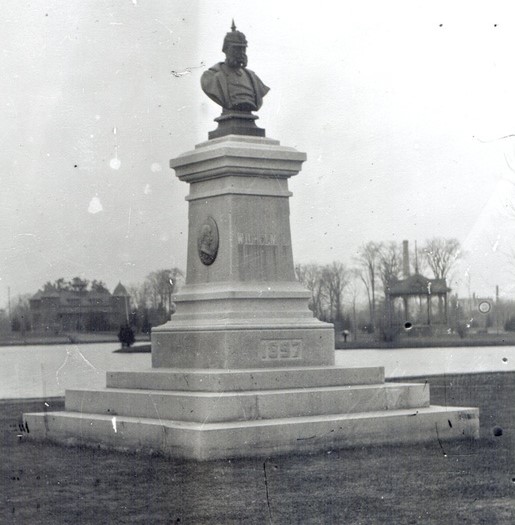 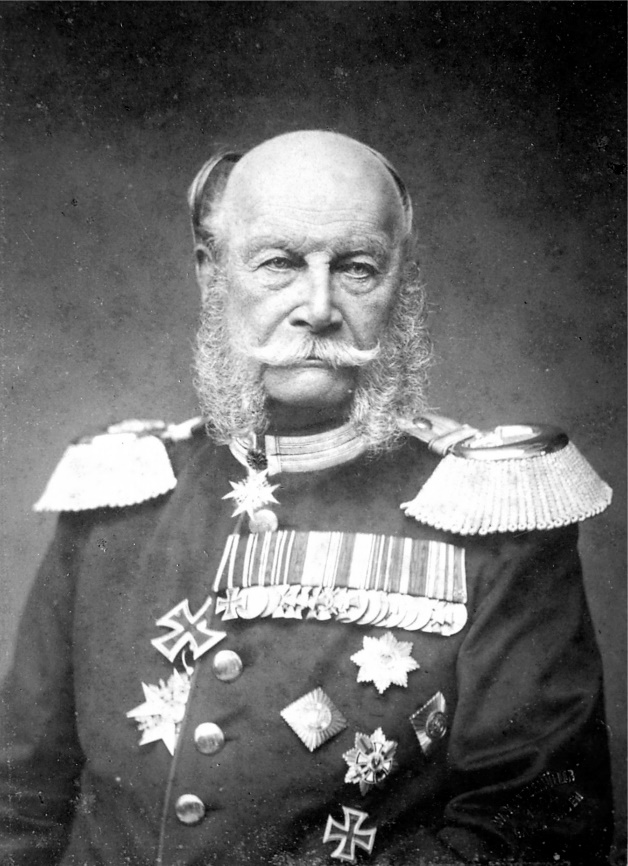 [Speaker Notes: Bust of Kaiser Wilhelm torn down at beginning of WWI and dropped in Victoria Lake; later recovered but ultimately went missing.]
Soldiers of the 
118th Battalion,
1916
The ballot of 1916: 346 out of 892 votes in favour of ‘Kitchener’.
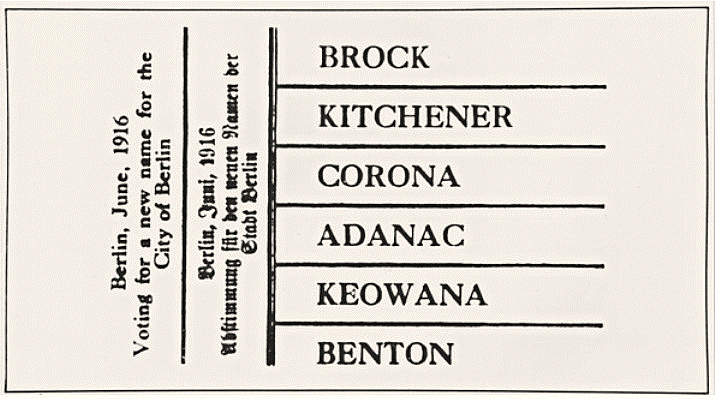 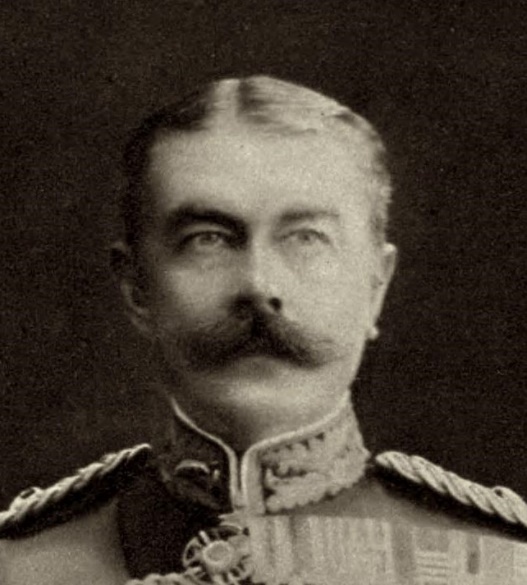 Horatio Herbert,
Lord Kitchener
d. 5 June 1916
[Speaker Notes: Note that there was no option to keep it ‘Berlin’. Population over 15,000 – less than 1000 voted. Kitchener died 5 June 1916. Adanac is just ‘Canada’ backwards (such as Setats Detinu).]
Former Lang Tannery building
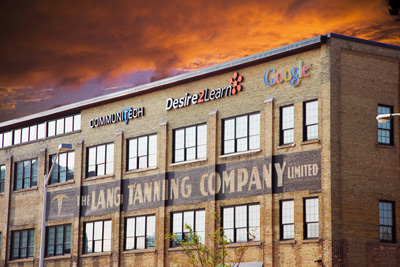 [Speaker Notes: Former Lang Tannery, now hub of tech startups (Communitech). Established as tannery in 1850s. Eceonomic base of manufacturing largely dried up; Kitchener shares in some of the tech sector fervour as Waterloo.]
Local Attractions
St. Jacobs
[Speaker Notes: St. Jacobs Farmers Market.]
Elora
Schneider House,1816
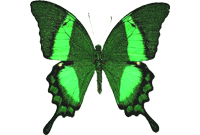 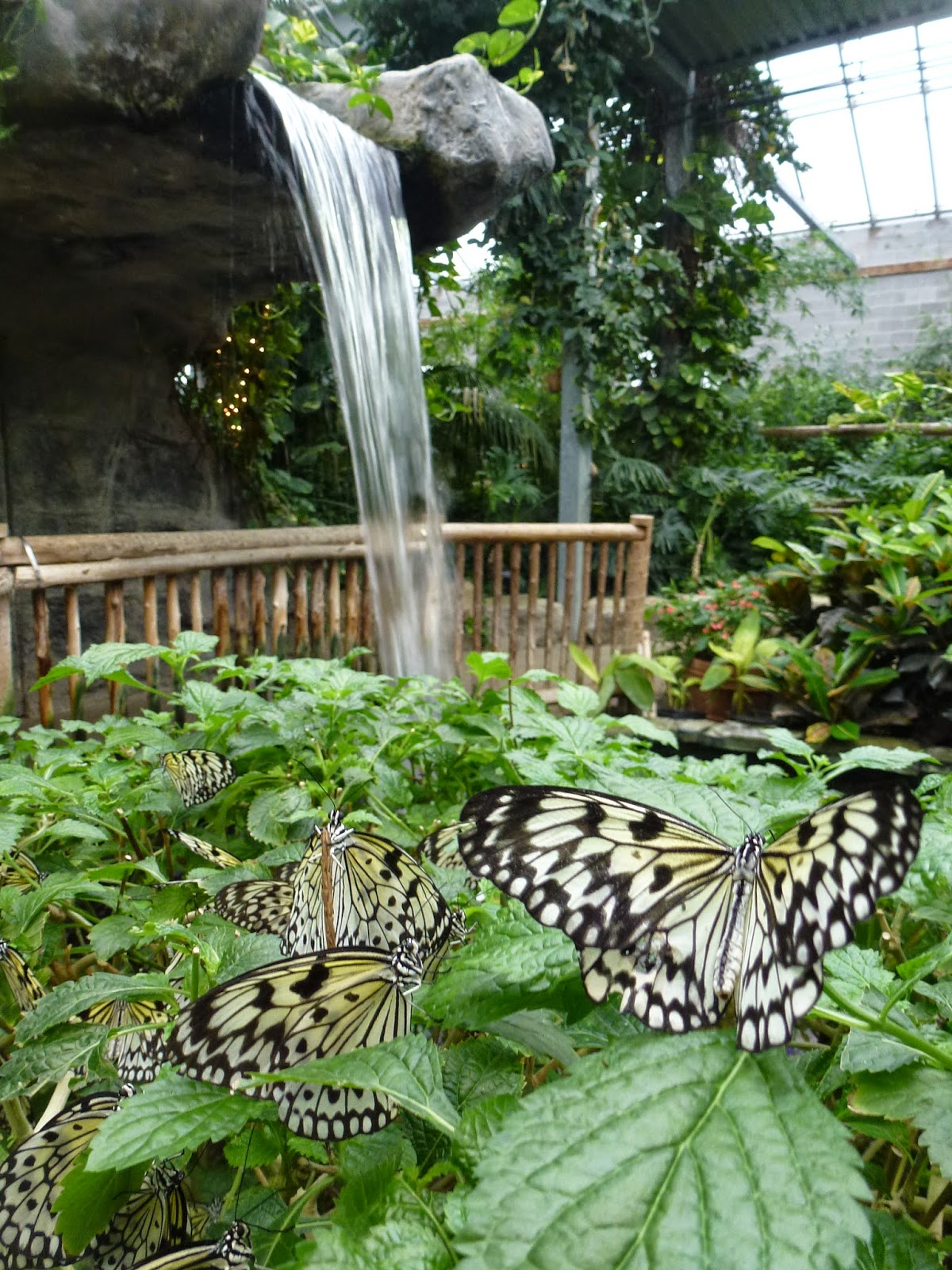 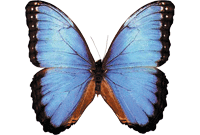 Cambridge Butterfly Conservatory
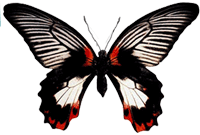 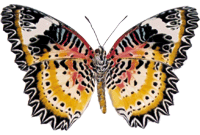 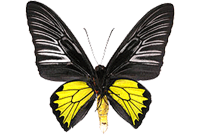 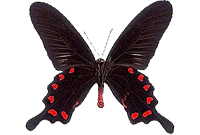 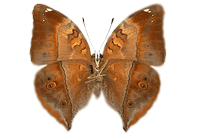 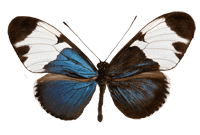 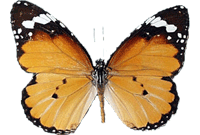 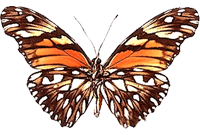 Niagara
[Speaker Notes: Niagara-on-the-Lake.]
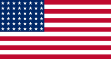 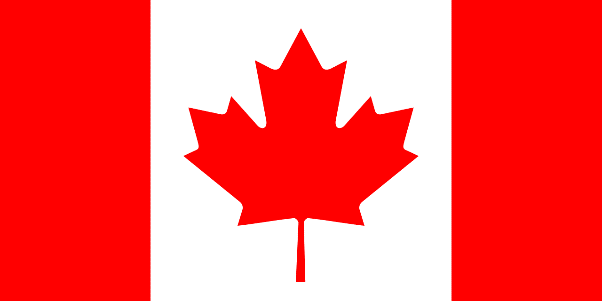 Peninsula Ridge Estates
Winery
Featuring such labels as…
‘Contrarian’
‘Narcissist’
‘Pompous’
‘Bigmouth’
‘Vainglorious’
and ‘My Way’
Megalomaniac Winery
And if all this isn’t enough, there is some hick town a little way to the east…
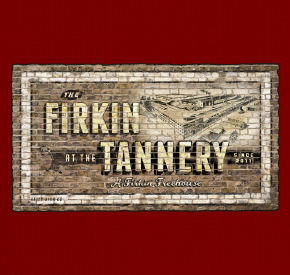 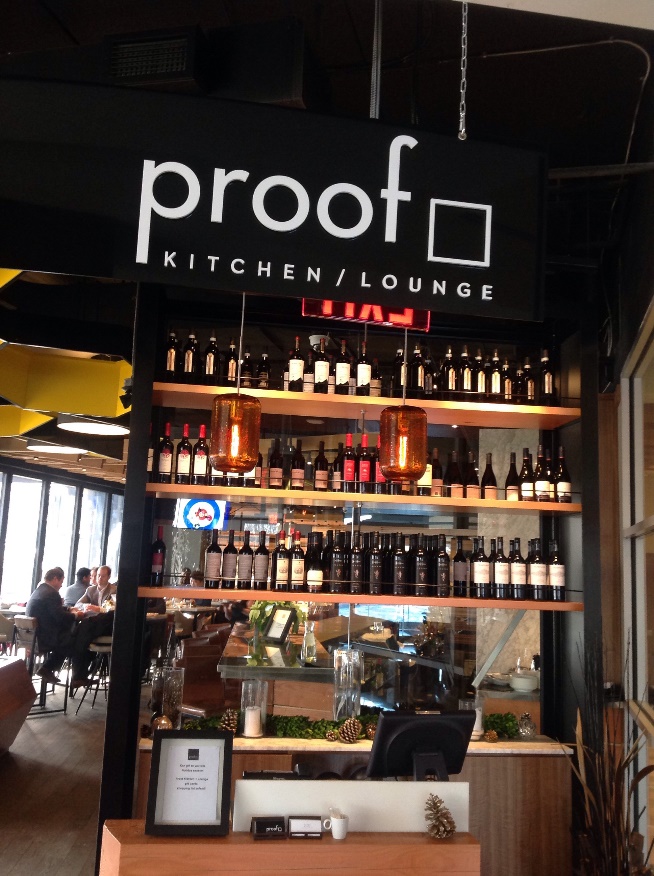 Local Dining
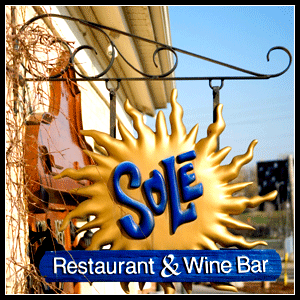 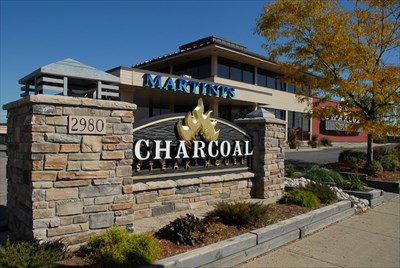 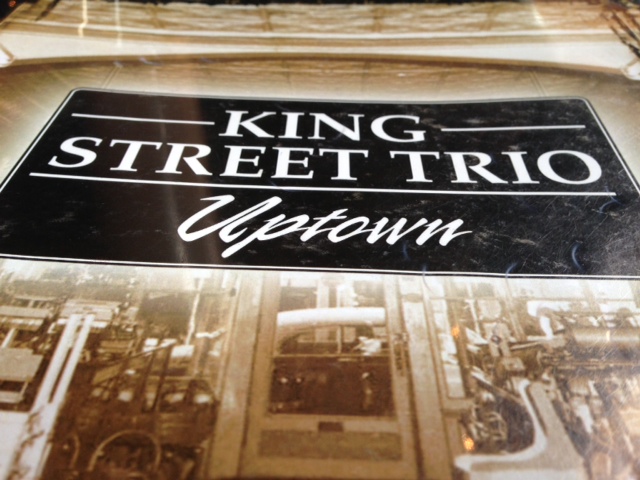 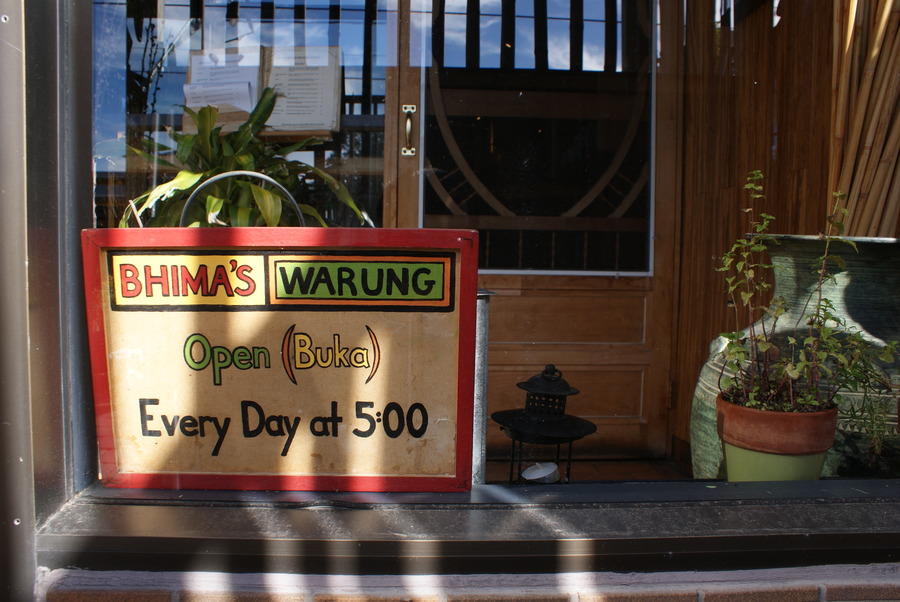 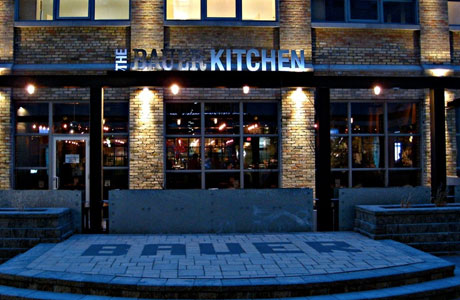 The Bauer Kitchen at
the Bauer Lofts
The University of Waterloo
‘Established to fill the need
to train engineers and 
technicians for Canada’s 
growing postwar economy.’
[Speaker Notes: Founded as an affiliate of Western in 1957, incorporated as a University in 1959. “It was established to fill the need to train engineers and technicians for Canada's growing postwar economy.”]
Mike and Ophelia Lazaridis Quantum-Nano Centre,University of Waterloo
[Speaker Notes: Quantum computing and nano-technology.]
The Perimeter Institute for Theoretical Physics andStephen Hawking Centre
The Waterloo Institute for
Hellenistic Studies
Your Hosts:The UW Classical Studies Department
Your Hosts:The UW Classical Studies Department
Actually, we are a little nicer than that… and we look forward to welcoming you in 2017!